Protection amino groups
A great many protective groups have been developed for the amino group, including
1- carbamates (-NCO2R), used for the protection of amino acids in peptide and protein   syntheses. Carbamates are formed from an amine with a wide variety of reagents, the chloroformate being the most common  .
n-Alkyl carbamates are cleaved by acid-catalyzed hydrolysis.

2-amides (-NCOR), used more widely in syntheses of alkaloids and for the protection of the nitrogen bases adenine, cytosine, and guanine in nucleotide syntheses. 
 amides are formed from the acid chloride. 
N-alkylamides are cleaved by acidic or basic hydrolysis at reflux and by ammonolysis conditions that cleave peptide bonds.
1
CARBAMATES 

Carbamates can be used as protective groups for amino acids to minimize racemization in peptide synthesis. Many carbamates have been used as protective groups. The most useful compounds (not necessarily the simplest structures) are
a)  t-butyl (BOC), readily cleaved by acidic hydrolysis;
b) benzyl (Cbz or Z), cleaved by catalytic hydrogenolysis,   
c) 2,4-dichlorobenzyl, stable to the acid-catalyzed hydrolysis of benzyl and t-butyl carbamates; 
d) 2-(biphenylyl)isopropyl, cleaved more easily than t-butyl carbamate by dilute acetic acid. E)  9-fluorenylmethyl, cleaved by α-elimination with base.
f) isonicotinyl, cleaved by reduction with zinc in acetic acid.
g) 1-adamantyl, readily cleaved by trifluoroacetic acid.
 h)  and allyl, readily cleaved by Pd-catalyzed isomerization.
2
t-Butyl (BOC) Carbamate: (CH3KCOC(O)NR2 

The BOC group is used extensively in peptide synthesis for amine protection.
 It is not hydrolyzed under basic conditions and is inert to many other nucleophilic 
reagents.
Formation 
(B0C)2O, NaOH, H2O, 25°, 10-30 min, 75-95% yield. This is one of the more common methods for introduction of the BOC group. It has the advantage that the by-products are innocuous and easily removed.
 
2. (BOC)2O, TEA, MeOH or DMF, 40-50°, 87-99% yield. These non aqueous conditions were used in the protection of       -labeled amino acids so that the label would not be lost because of exchange with water 

3. (BOCJO, EtOH or MeOH, NaHCO3, ultrasound, 84-100% yield.

4. (BOCJO, Me4NOH-5H2O, CH,CN, 88-100% yield. These conditions were found to be very good for sterically hindered amino acids.
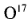 3
5-  Mono protection of small diamines [H2N(CH2)nNH2, [n= 2-6] is achieved by reacting an excess of the amine with (BOC)2O in dioxane    (75-90% yield).
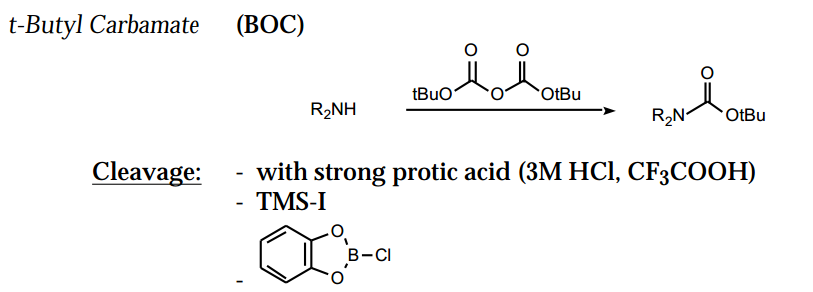 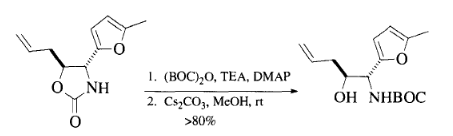 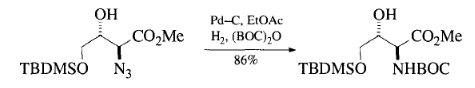 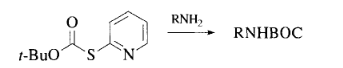 4
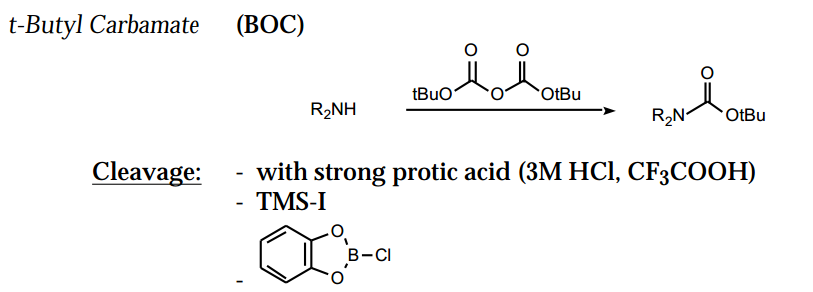 Chloro catecole boran
Or  bromo catecole boran
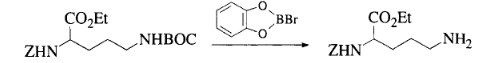 3 M HC1, EtOAc, 25°, 30 min, 96% yield.10 With MeOH as the solvent, a diphenylmethyl ester is not affected.
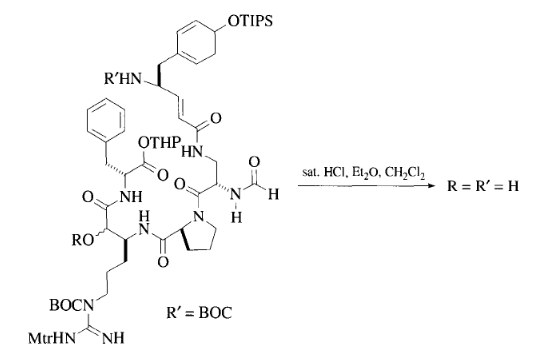 5
Methyl and Ethyl Carbamate: CH3OC(O)NR2
CH3OCOC1, K2CO3, reflux 12 h.
Cleavage 
             1.  n-PrSLi, 0°, 8.5 h, 75-80% yield 
              2. Me3SiI ,50°, 70%   yield.
              3. КОН, Н2О, ethylene glycol, 100°, 12 h, 88% yield. 
              4. HBr, AcOH, 25°, 18 h. 
               NaOH, MeOH, rt, 80% yield.28 Cleavage occurs under such mild conditions
                because the N-O nitrogen in this case is a much better leaving group 
                 than the typical aliphatic amine.
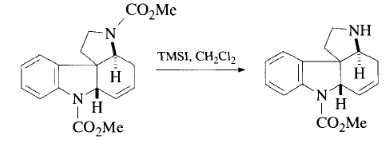 6
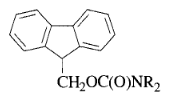 9-Fluorenylmethyl Carbamate (Fmoc-NR2)
One major advantage of the Fmoc protective group is that it has excellent acid stability; thus, BOC and benzyl-based groups can be removed in its presence. Other advantages are that it is readily cleaved, non hydrolytically, by simple amines, and the protected amine is liberated as its free base. The Fmoc group is generally considered to be stable to hydrogenation conditions, but it has been shown that, under some circumstances, it can be cleaved with H2/Pd-C, AcOH, MeOH
Formation 
1. Fmoc-Cl, NaHCO3, aq. dioxane, 88-98% yield.3 Diisopropylethylamine is reported to suppress dipeptide formation during Fmoc introduction with Fmoc-Cl.
2. Fmoc-N3, NaHCO3, aq. dioxane, 88-98% yield.  This reagent reacts more slowly with amino acids than does the acid chloride. It is not the safest method for Fmoc introduction, because of the azide. 
3. Fmoc-OBt (Bt = benzotriazol-1-yl).
7
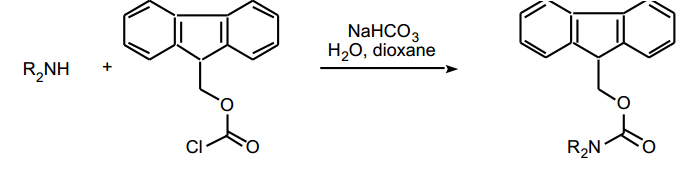 2,2,2-Trichloroethyl Carbamate (Troc-NR2): C13CCH2OC(O)NR2)
Formation 
1. Cl3CCH2OCOCl,Pyroraq. NaOH, 25°, 12 h.12 
2. Silylate with Me3SiN=C(OSiMe3)CH3, then treat with C13CCH2OCOC1.3 
3. Cl3CCH2OCO-O-succinimidyl, 1 N NaOH or 1 N Na2CO3, dioxane, 77-96%  yield.4'5 This method does not result in oligopeptide formation when it is used to prepare amino acid derivatives.
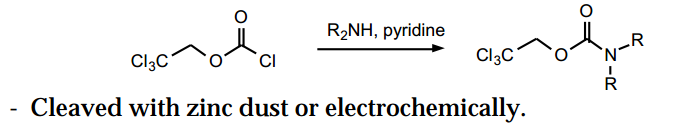 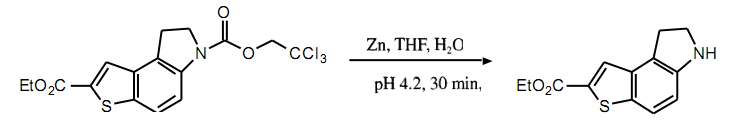 8
Trimethylsilylethyl Carbamate (Teoc-NR2): (CH3KSiCH2CH2OC(O)NR2
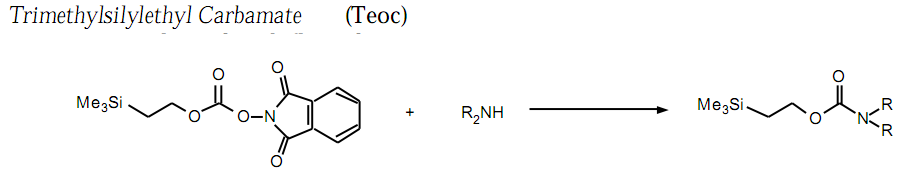 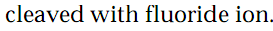 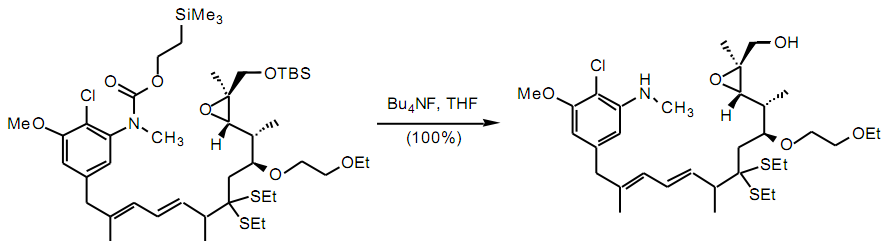 Allyl Carbamate (Aloc-NR2 or Alloc-NR2):    CH2=CHCH2OC(O)NR2
Formation 
1. CH2=CHCH2OCOC1, Pyr. 
2. (CH2=CHCH2OCOJO, dioxane, H2O, reflux or CH2C12, 1 h, rt,  
yield.2 3. CH2=CHCH2OC(O)-O-benzotriazolyl. 
4. (CH2=CHCH2OCOJO, phosphate buffer pH 8,
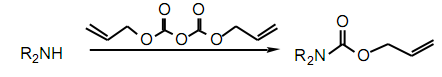 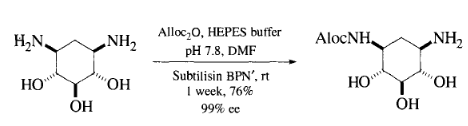 9
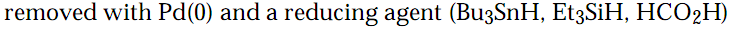 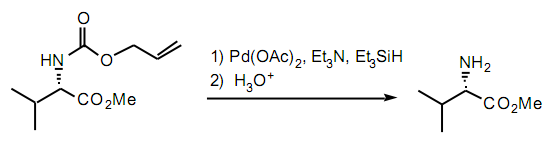 Benzyl Carbamate (Cbz- orZ-NR2): PhCH2OC(O)NR2
Formation 
1. PhCH2OCOCl, Na2CO3, H20,0°, 30 min,72% yield.1 Alpha-omega diamines  can be protected somewhat      selectively with this reagent at a pH between 
3.5 and 4.5, but the selectivity decreases as the chain length increases  [H2N(CH2)n NH2, n = 2, 71% mono; 
n = 7, 29% mono].2 Hindered amino acids are protected in DMSO (DMAP, TEA, heat, 47-82% yield). These 
conditions also convert a carboxylic acid to the benzyl ester.
2. PhCH2OCOCl, MgO, EtOAc, 3 h, 70° to reflux, 60% yield. 
3. (PhCH2OCOJO, dioxane, H2O, NaOH or Et3N.56 This reagent was to give better yields in preparing amino acid derivatives than when PhCH2OCOCl was used. The reagent decomposes at 50°.
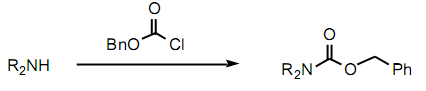 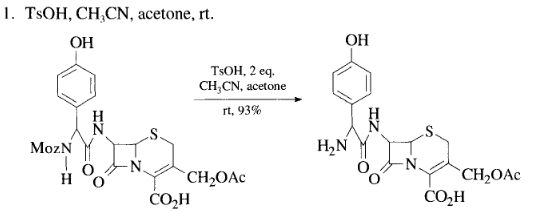 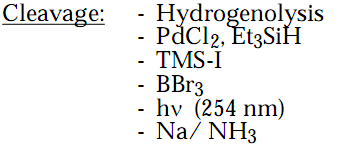 10
Methoxy benzyl carbamate   Moz
AMIDES 

Simple amides are generally prepared from the acid chloride or the anhydride. They are exceptionally stable to acidic or basic hydrolysis and are classically hydrolyzed by brute force by heating in strongly acidic or basic solutions.
hydrolytic stability increases from formyl to acetyl to benzoyl. Lability of the haloacetyl derivatives to mild acid hydrolysis increases with substitution: 
                    acetyl < chloroacetyl < dichloroacetyl < trichloroacetyl < trifluoroacetyl
Formamide: R2NCHO
Formation 
1. 98% HCO2H, Ac2O, 25°, 1 h, 78-90% yield.12 The use of formic acetic anhydride for esterification and amide   formation has been reviewed. 
2. HCO2H, DCC, Pyr, 0°, 4 h, 87-90% yield.4 These conditions produce N-formyl derivatives of f-butyl amino acid esters with a minimum of racemization.
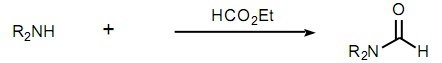 Cleavage 
1. HC1, H2O, dioxane, 25°, 48 h, or reflux, 1 h, 80-95% yield.1 
2. Hydrazine, EtOH, 60°, 4 h, 60-80% yield.15
Acetamide: R2NAc
Formation 
The simplest method for acetamide preparation involves reaction of the amine 
with acetic anhydride or acetyl chloride with or without added base.
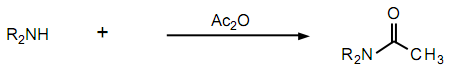 11
Cleavage 
1. 1.2 N HC1, reflux, 9 h, 61-77% yield.
2. 85% Hydrazine, 70°, 15 h, 68% yield.
3. Et3O+BF4", CH2C12, 25°, 1-2 h, 90% yield, then aq. NaHCO3, satisfactory yields.
4. Hog kidney acylase, pH 7, H2O, 36°, 35 h.1112 In this case, deprotection also proceeds with resolution, since only one enantiomer is cleaved.
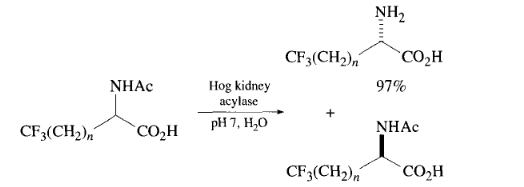 Benzamide: R2NCOC6H5
Formation 
1. PhCOCl, Pyr, 0°, high yield. 
2. PhCOCN, CH2C12, -10°, 92% yield.2 This reagent readily acylates amines in the presence of alcohols. 
3. PhCOCF(CF3)2, Me2NCH2CH2NMe2 (TMEDA), 25°, 30 min, high yield.
Cleavage 
6 N HC1, reflux, 48 h or HBr, AcOH, 25°, 72 h, 80% yield.
Hydrazine, EtOH,
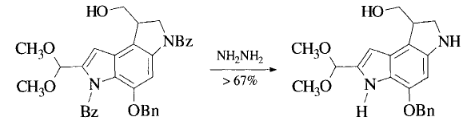 12
Cyclic Imide Derivatives
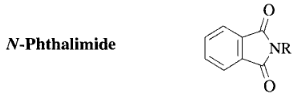 Formation 
1. Phthalic anhydride, CHC13, 70°, 4 h, 85-93% yield. 
2. Phthalic anhydride, TaCl,-SiO2, 5 min, 88-92% yield.
3. Phthalic anhydride, HMDS, rt, 1 h, then reflux with ZnBr2 1 h, 94% yield.
Cleavage 
1. Hydrazine, EtOH, 25°, 12 h; H30+, 76% yield.412 
2. PhNHNH2, n-Bu3N, reflux, 2 h, 83% yield.13 
3. Na2S.H2O, H20, THF, 68-90% yield; DCC(—H2O), 67-97% yield; 
    ( hydrazine; dil. HC1, 55-95% yield.This method is used to cleave N- phthalimido penicillins; hydrazine   attacks an intermediate phthalisoimide instead of the azetidinone ring. )
Protecting amino acid groups
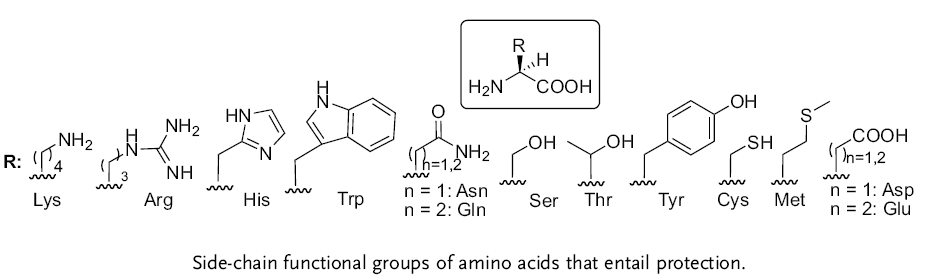 13
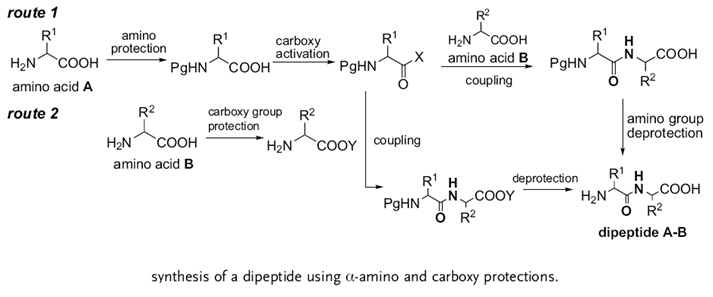 α-Amino Protection
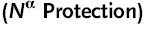 The  α-amino group is protected to reduce its nucleophilicity.
The α-amino protections are of different types and they can be categorized using  different 
approaches.  However, based on the criteria of the magnitude of the present utility of each type,
 the groups can be classified into non-urethane- and urethane-type Nα protections.
14
Non-Urethanes


Acyl Type
Reaction of amino acids with alkyl or aryl carboxylic acid derivatives 
N-acyl amines or amides.Acyl groups were the first generation of Nα-protecting 
groups used for peptide synthesis. The necessity for the protection of the Nα-amino 
group for successful peptide synthesis
The acyl groups present two synthetic difficulties in general – difficulty in the
 removal of the group without destroying the meticulously assembled peptide bonds 
and a high degree of racemization of Nα-acyl-protected amino acid derivatives.


Trifluoroacetyl (Tfa) Group 
Tfa is of special interest as a mono acyl-type protecting group. 
Due to the negative inductive effect of the -CF3 substitution, 
the trifluoroacetamides readily undergo hydrolysis in mild alkaline 
conditions to which peptide bonds and most carboxy esters are largely stable,
Optically pure Na-Tfa-amino acids are prepared by treating amino acids 
trifluoroacetic anhydride (TFAA) in anhydrous trifluoroacetic acid (TFA) solvent at -10 to +10 Co  . 
method can also be successfully used to obtain Nα -Tfa-Lys/Orn from Lys/Orn.
15
Phthaloyl (Phth) Group
Nα -Protected Phth-amino acids 12 are prepared under mild and racemization-free 
conditions by using phthaloylating reagents
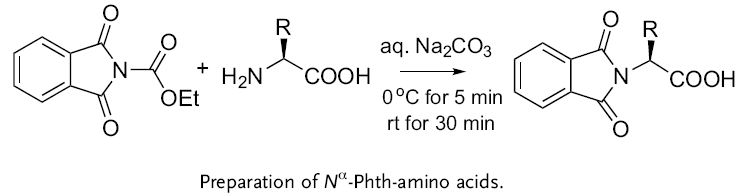 The Nα -Phth group is normally removed by means of hydrazinolysis by treatment
with hydrazine hydrate in refluxing MeOH or EtOH,
Alternatively, a two-step procedure, which involves a reductive ring opening,
 followed by an acid-catalyzed lactonization of the resulting hydroxy compound
Phth protection cannot be removed by treatment with alkali. The alkali opens the five membered ring 
to a mono acyl amide of phthalic acid,  which is stable to hydrazine and to bases
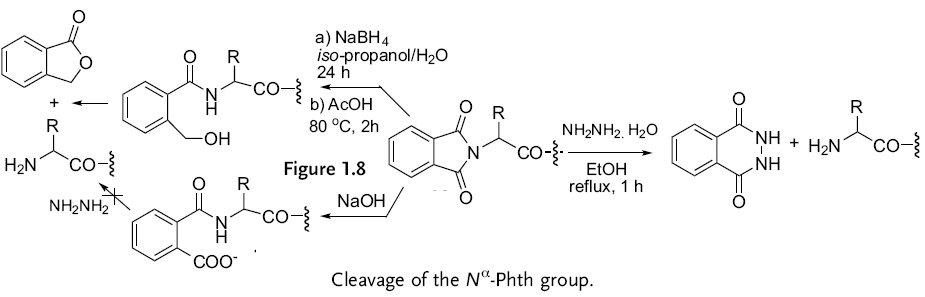 16
Sulfonyl-Type Groups
Reaction of amino acids with aryl/alkyl sulfonic acid derivatives yields the corresponding sulfonamides. 
The 4-toluenesulfonyl (tosyl or Ts) group, only method of cleavage is reduction with sodium in liquid  NH3
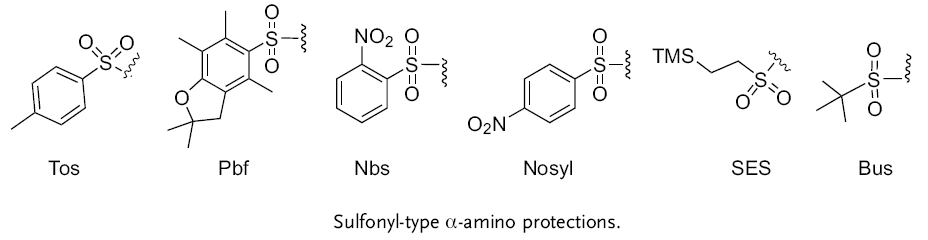 Triphenylmethyl (Trityl or Trt) Group Na-Trt-amino acids 31 can be prepared  by treating amino acid methyl esters with Trt-Cl followed by alkaline hydrolysisof the ester. Hydrolysis is rather sluggish due to steric hindrance by the Trt group
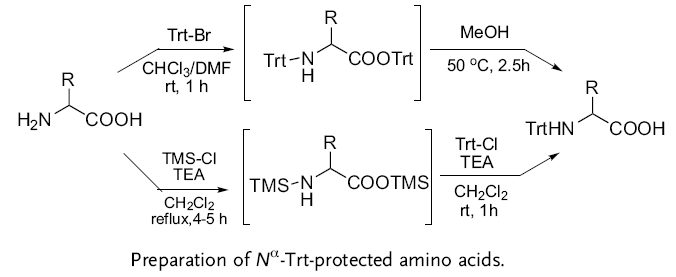 Trt= Triphenylmethy
17
Urethanes (Carbamates or Alkyloxycarbonyl Groups)
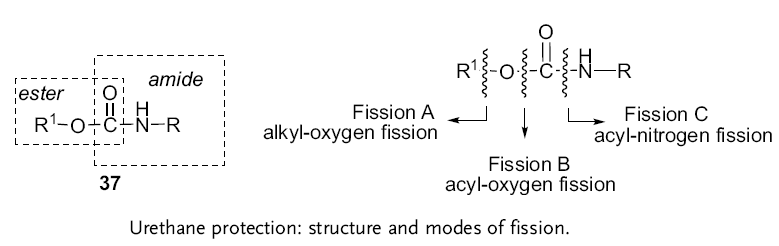 9-Fluorenylmethoxycarbonyl (Fmoc) Group
The group is completely stable to acids and to a large extent to catalytic hydrogenation, although prolonged catalytic hydrogenation can cleave the group (this surprising reactivity of Fmoc to catalytic hydrogenation has been attributed to the β-phenylethyloxy skeleton that can be fragmented through hydrogenolysis,

Preparation:
 9-Fluorenylmethyl chloroformate (Fmoc-Cl) and Fmoc-Cl  are the favored reagents for introducing the Fmocgroup. Fmoc-Cl is commercially vailable (also prepared by the action of phosgene on 9-fluorenyl methanol) and storable for a long time under anhydrous conditions at low temperature.

Cleavage: 
The Fmoc group is deblocked by nonhydrolytic base treatment by a variety of organic amines, but most efficiently by unhindered cyclic amines such as piperidine and morpholine in polar solvents such as DMF.
18
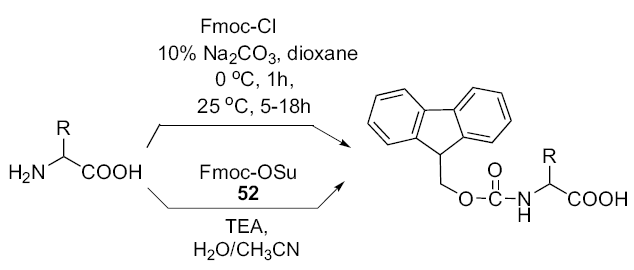 19